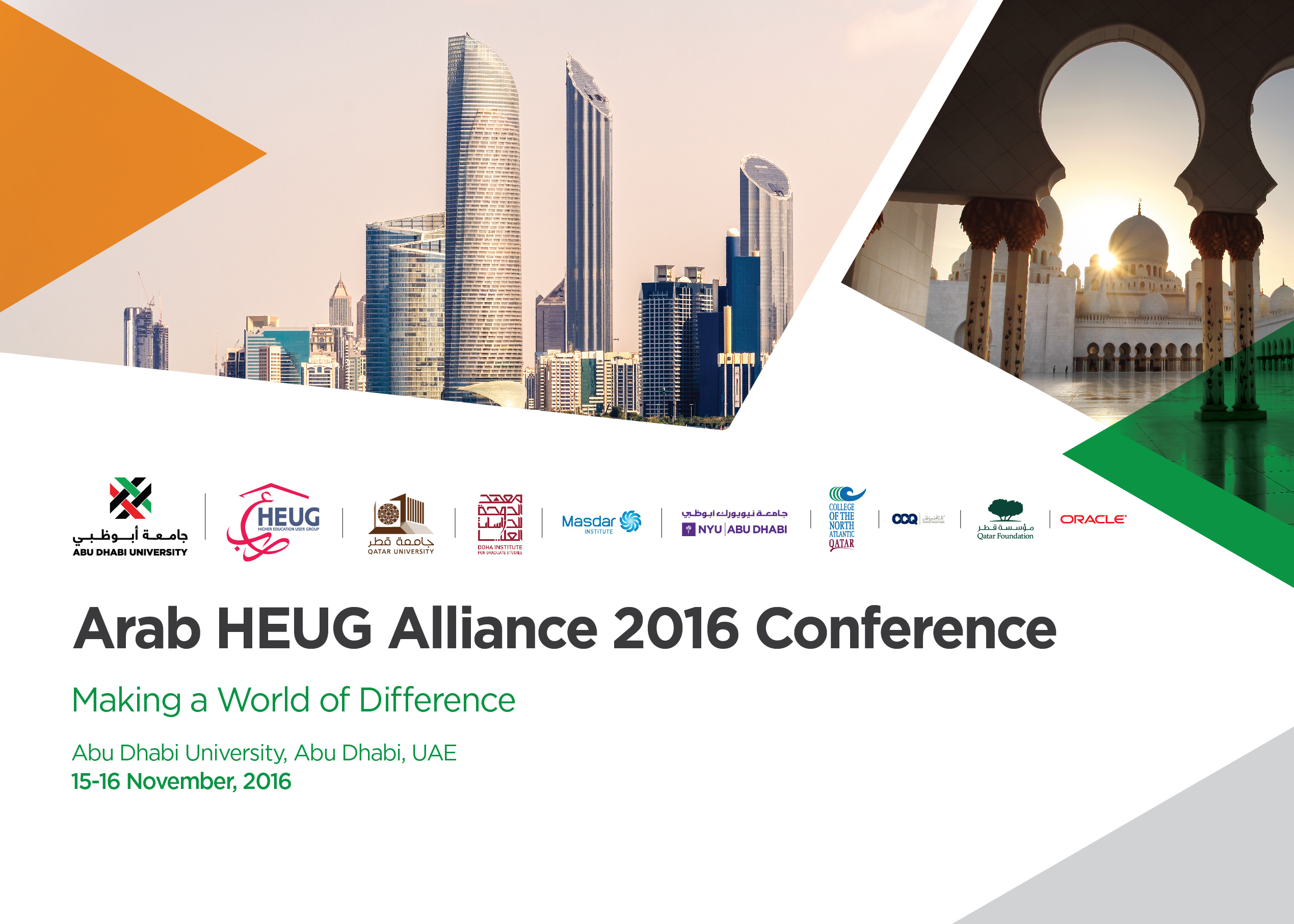 Presenter
Mohamed Yousri
Head of HR Systems

Joined Qatar University in 2013 appointed as the Head of HR Systems. Experienced in ERP Projects with focus on HCM possessing both business and IT expertise. Having ERP implementations' references in different businesses for both public and private sectors. Over 11 years of experience in project management, applications consultancy, business & systems analysis and customer support applying best solutions practices in the middle east that is reflected on being widely aware of the needs and enhancements for respective localizations and legislations in the Gulf region.
Organizational Restructuring 
with Grants & Labor Distribution	 
The way to do it
Agenda / Contents
About Qatar University
QU Vision Statement and the Organizational Transformation
Challenges & Considerations
Oracle Grants and Oracle Labour Distribution
High Level Structure
Breakdown Structure (Production Migration) 
Integrations and Validations
About Qatar University
The National University in Qatar.
QU presents a wealth of opportunities to interact with other respected scholars, students, and cultures.
QU began as a single college in 1973.
About Qatar University
Now QU comprises 8 colleges, 60 academic programs with the highest international accreditations. 
Serves a competitive body of almost 17,000 students and 1,100 faculty members.
About Qatar University
Qatar university has recently been ranked as one of the most beautiful college campuses in the world, The Old Campus in the University ranked as  22nd out of total 23 universities.
QU Vision Statement and the Organizational Transformation
The Board of Regent and Qatar University have endorsed a process of strategic and organizational transformation that is informed by our new vision, which is;

 “to be regionally recognized for distinctive excellence in education and research, as an institution of choice for students and scholars and a catalyst for the sustainable socio-economic development of Qatar.”

Hence a new organizational structure is announced that should position Qatar University for sustainable success in the years to come.
QU Organization Chart
Project Scope
New Org Structure
Old Org Structure
Standard Functionality
New Org Structure
Old Org Structure
Standard Functionality is  
not applicable anymore
Oracle Grants
Project & Task
Burden Schedule
Award
Challenges & Considerations
Oracle Grants in Place required a reconsideration of the standard implementation of Organizational restructuring
You cannot move Orgs levels ups and downs in the hierarchy.
Confirm no impact on research applications
Subject Matter Experts are limited in this area and we had to do it internally.
New Hierarchy or Different Version for the Same Hierarchy.
End to end cycle testing for the different streams; Human Resources, Finance, Procurement and Grants.
[Speaker Notes: Usually and technically speaking this is a standard implementation and we should be able to change the hierarchy levels parents and Childs with no issues to fulfill any restructuring requirements on the system. However, Qatar University as an institution with an objective and vision focusing on Research has invested as well on the ITS Infrastructure and applications to support such focus and continuous expansions. Oracle Grants comes at the top of these applications serving the research and researchers and being in place during this restructure was the major key aspect behind reconsidering the standard way that usually restructuring process used to be implemented.

In any organization when having multiple applications things become more complex and the maintenance follows and every single action must be planned otherwise you might get some unexpected impact that you don't desire.
Now if oracle grants is implemented you don't get the flexibility of moving org ups and downs throughout the hierarchy
This is due to grants works on HR hierarchy Organization's and tie its tasks and costs to these organizations 
Therefore this activity has to be well planned and the restructuring must be done at once.]
Oracle Grants
Oracle Labor Distribution
[Speaker Notes: Those PATEOs are entered into schedules linked to the payroll element entry.
Both payroll element dates and schedules dates have to match in order encumbrance amounts won’t go to default or suspense accounts
Both encumbrances and actuals are calculated based on the LD schedules. Ex: encumbering schedules of payroll for three years project. Liquidates each month and reducing the encumbrance amount.]
Project ScheduleHigh Level structure
[Speaker Notes: End to end testing
upgrade]
Data Conversion
Create data Templates for the current Org. Chart.
Compare the template data with the new Org. Chart and apply the necessary changes
Create Data Scripts to Update Organizations, Positions
Create Data Scripts to Create the new Organizations and Positions 
Create Data Scripts to Update Employees Assignments with the new/adjusted organization , position and Supervisor.
Data Templates
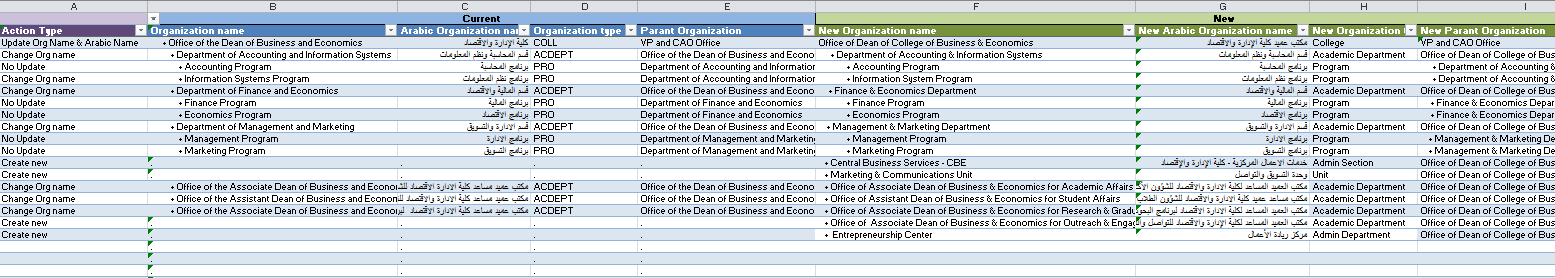 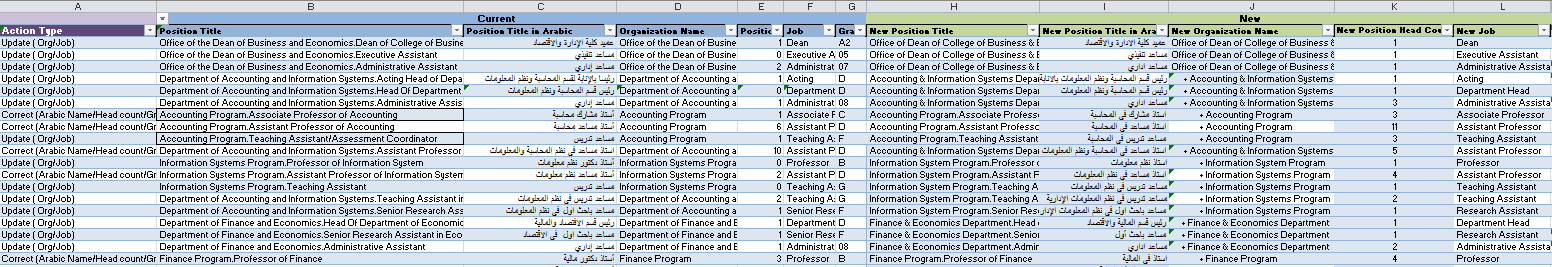 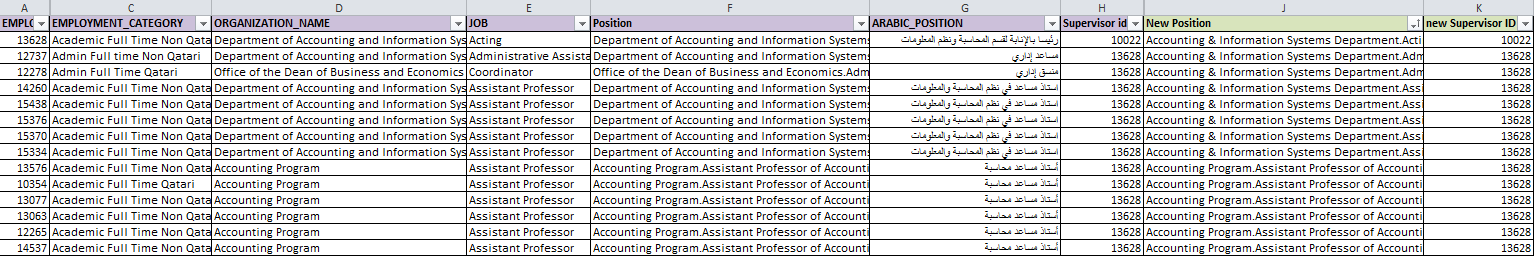 [Speaker Notes: Updating and filling the information in data templates has consumed most of the project timeline.]
Breakdown Structure Production Migration
Integrations and Validation
Update Procurement Position hierarchy or re-create it if necessary depending on the testing output phases
Automated Email signature (Exclaimer) reading HR Information.
 QU Directory reads from HR Information
Re-building Sci-Quest Hierarchy reading HR Information. (Market place to QU Community allowing suppliers catalogue sharing and providing competitive prices for online shopping within QU.
Change AME Packages and Validate the approval Management for HR & Finance
Dry Run after Production Migration & before Instance release
[Speaker Notes: HCM Application is the single point of truth to HR information and has different integration points:]
Questions..
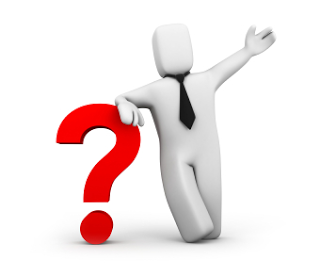 Contacts
Human Resources Department
 
Mohamed Yousri
Head of HR Systems

Telephone: +974-44035873 
E-Mail: m.yousri@qu.edu.qa
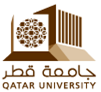 Thank You